Пермская епархия Русской Православной ЦерквиСоциальное служение Успенского благочиния
2016
Социальное служение Успенского благочиния
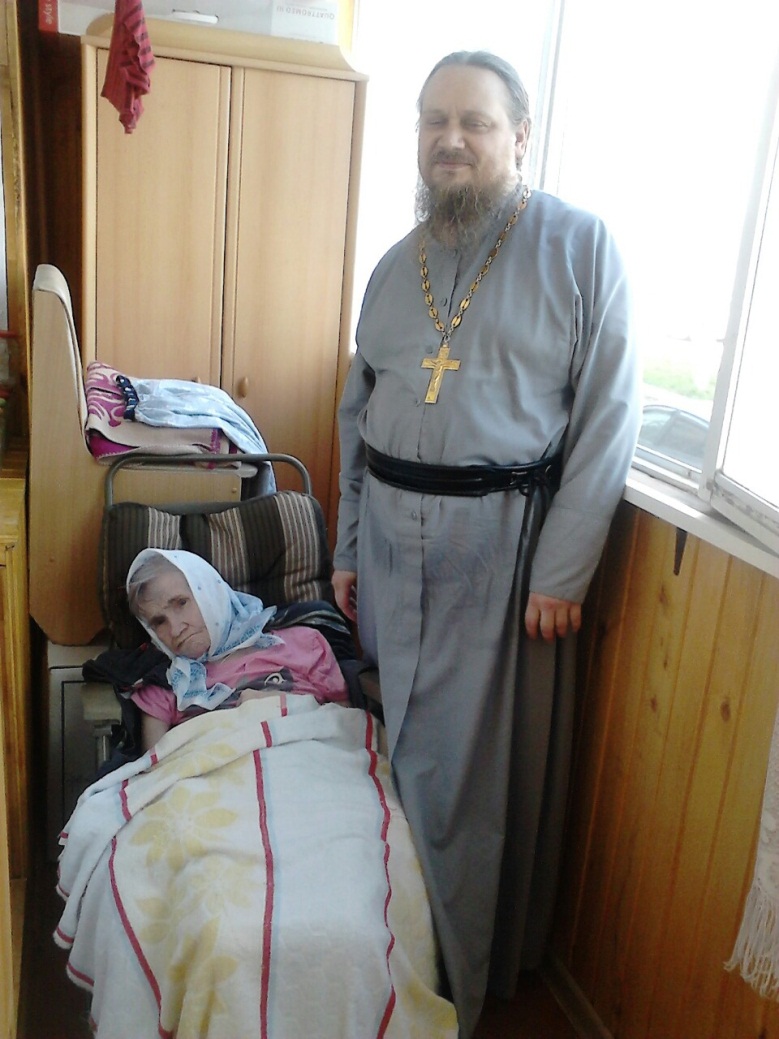 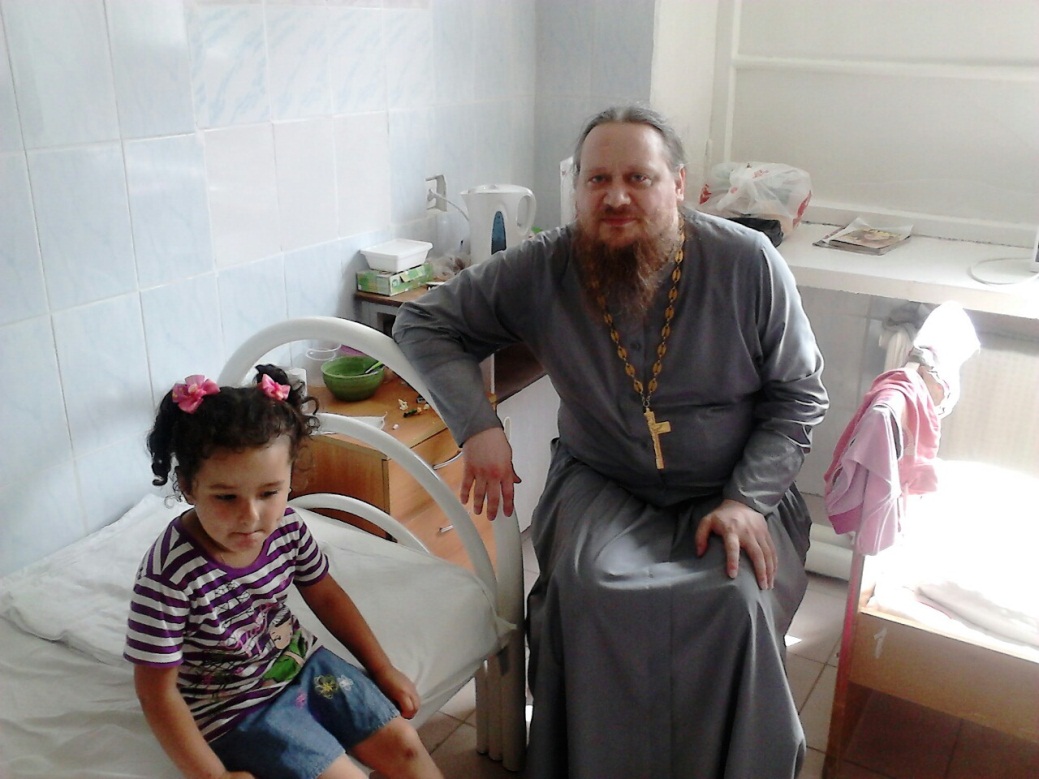 Посещение немощных и престарелых, окормление больных в местной больнице 
(п. Звездный)
2
Социальное служение Успенского благочиния
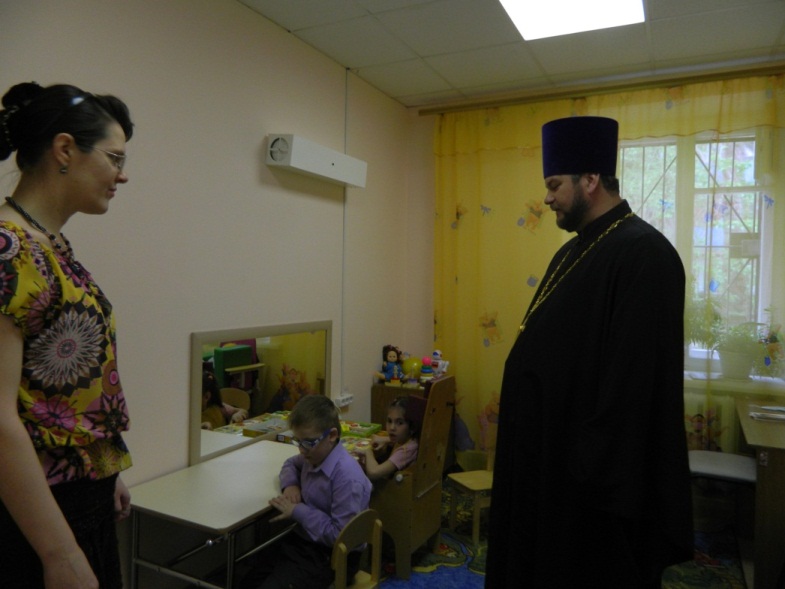 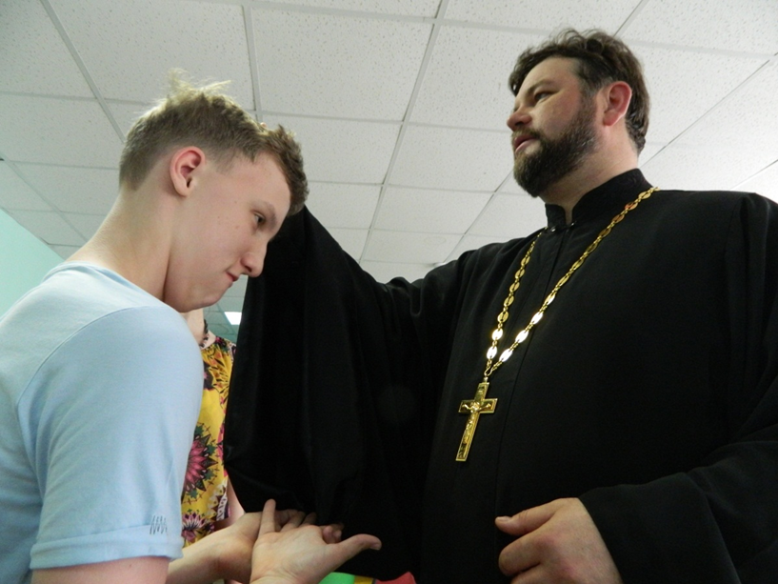 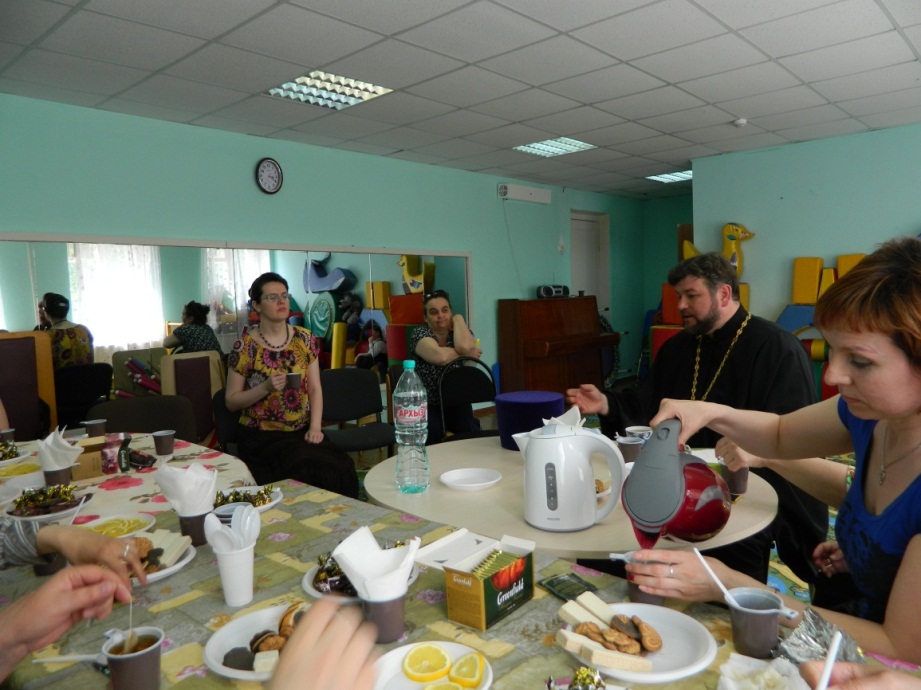 В детском реабилитационном центре Индустриального района
3
Социальное служение Успенского благочиния
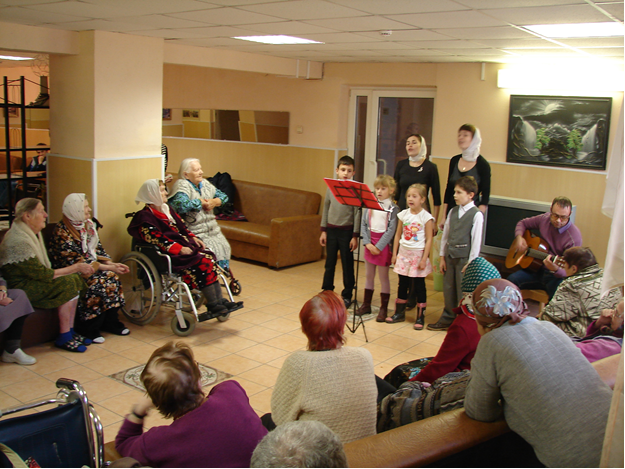 Выступление воспитанников воскресной школы  
в Култаевском доме-интернате для престарелых
4
Социальное служение Успенского благочиния
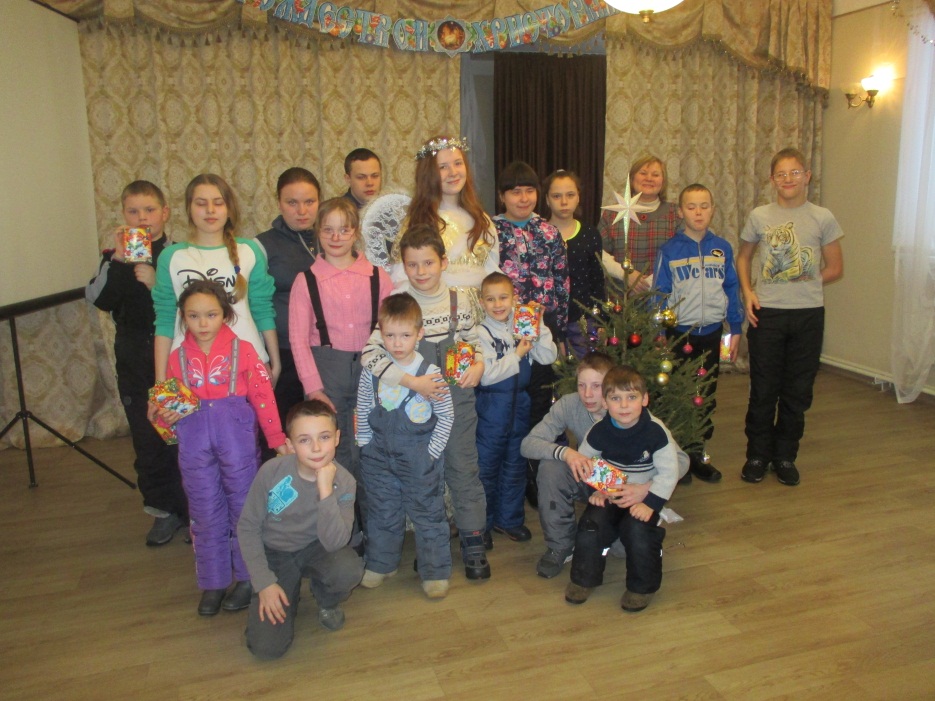 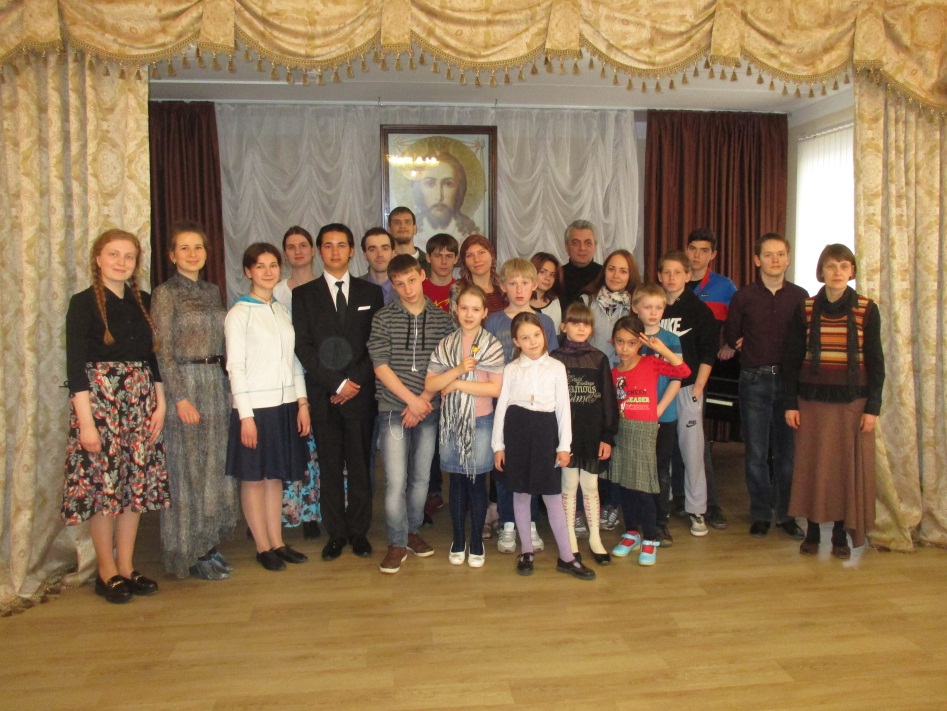 Встреча с учащимися Специальной школы-интерната 
для незрячих и   слабовидящих детей
5
Социальное служение Успенского благочиния
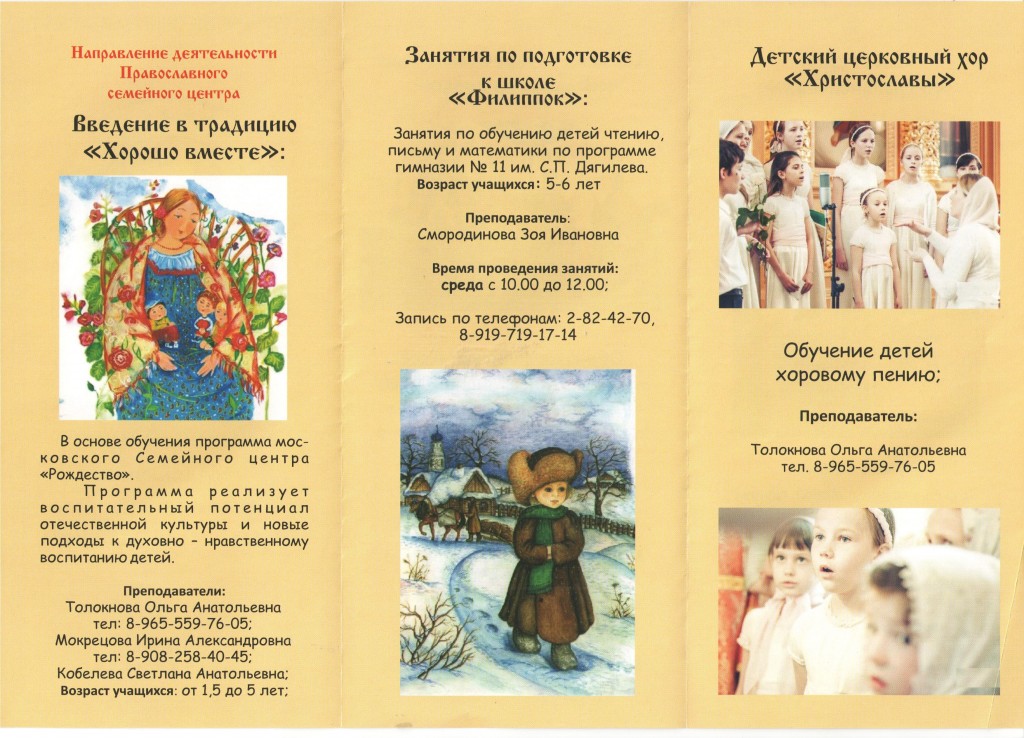 Семейный центр «Марьюшка»
(храм св.ап. Первозванного)
6
Социальное служение Успенского благочиния
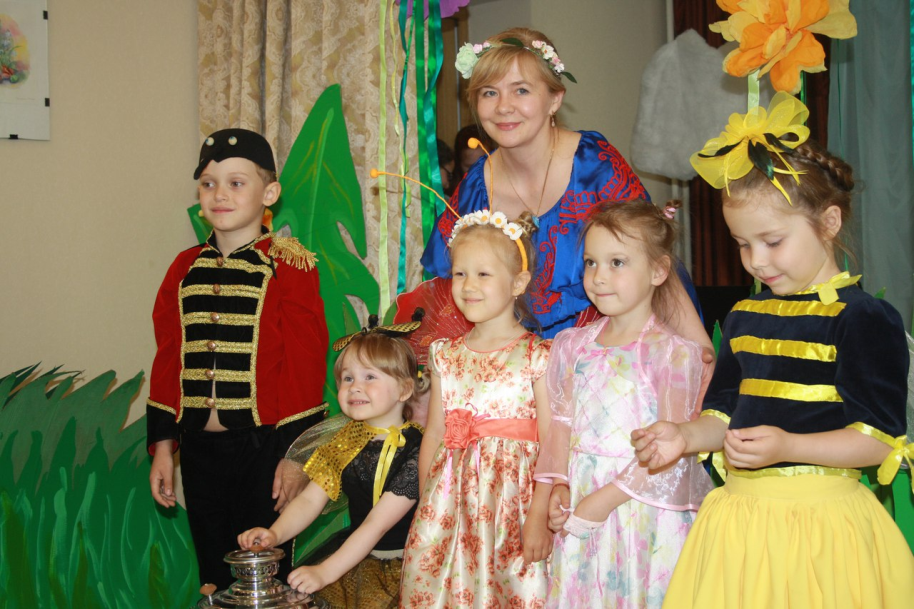 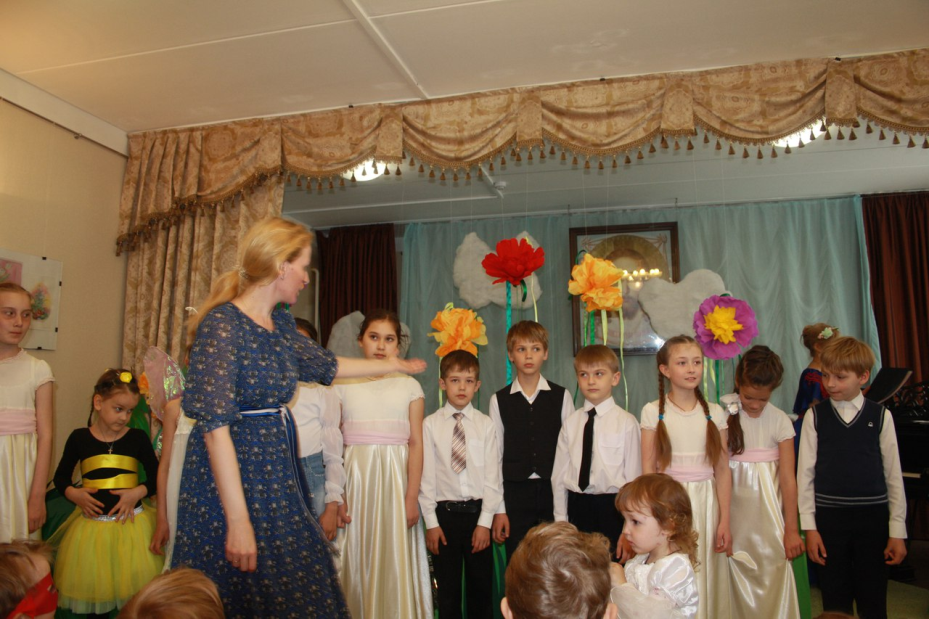 На спектакле 
в семейном центре «Марьюшка»
7
Социальное служение Успенского благочиния
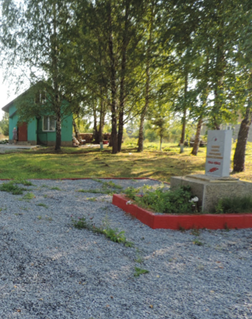 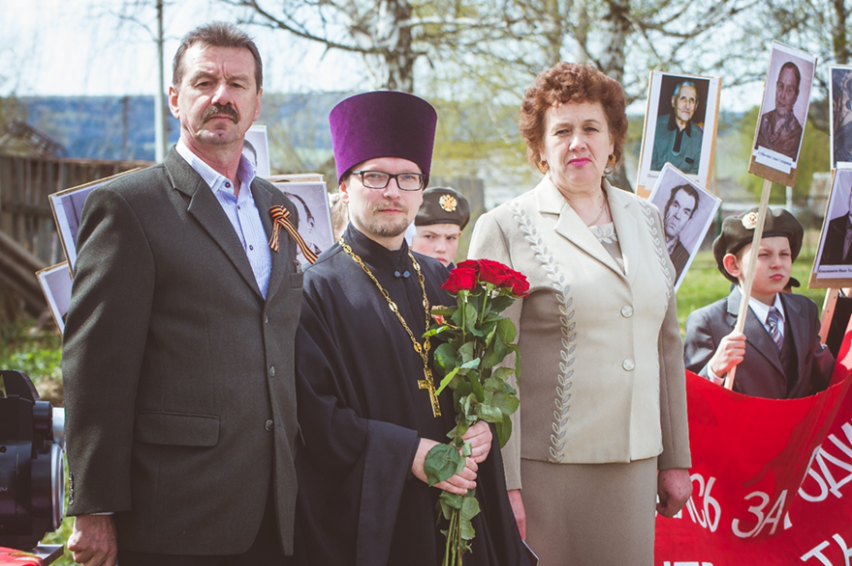 Памятник героям войны
Ход Бессмертного полка
На территории храма прп. Сергия Радонежского в д. Мостовая Пермского района
8
Социальное служение Успенского благочиния
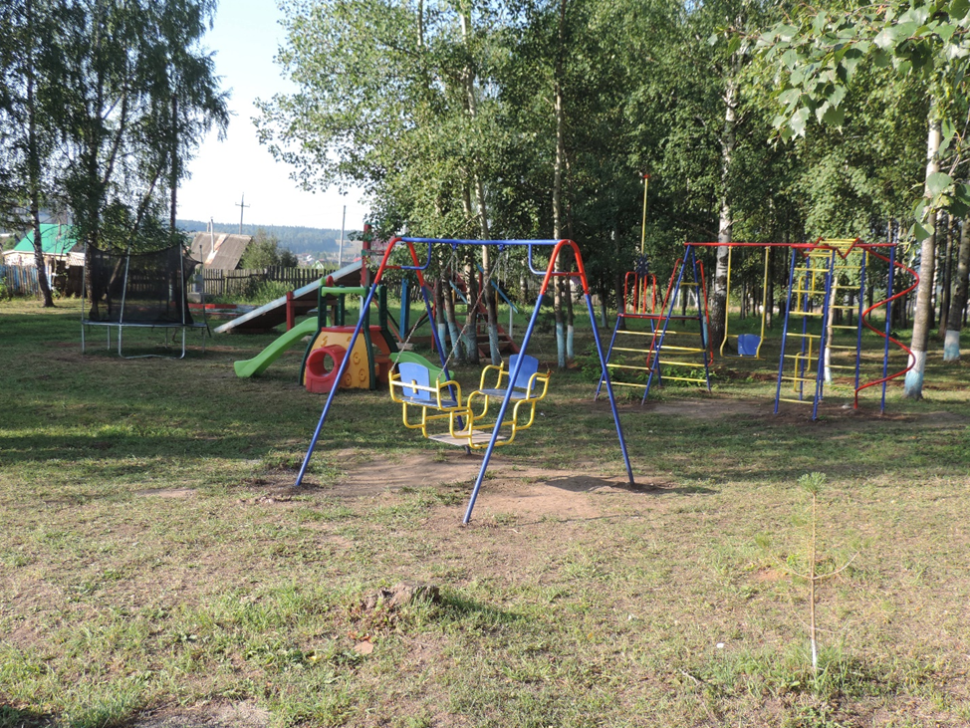 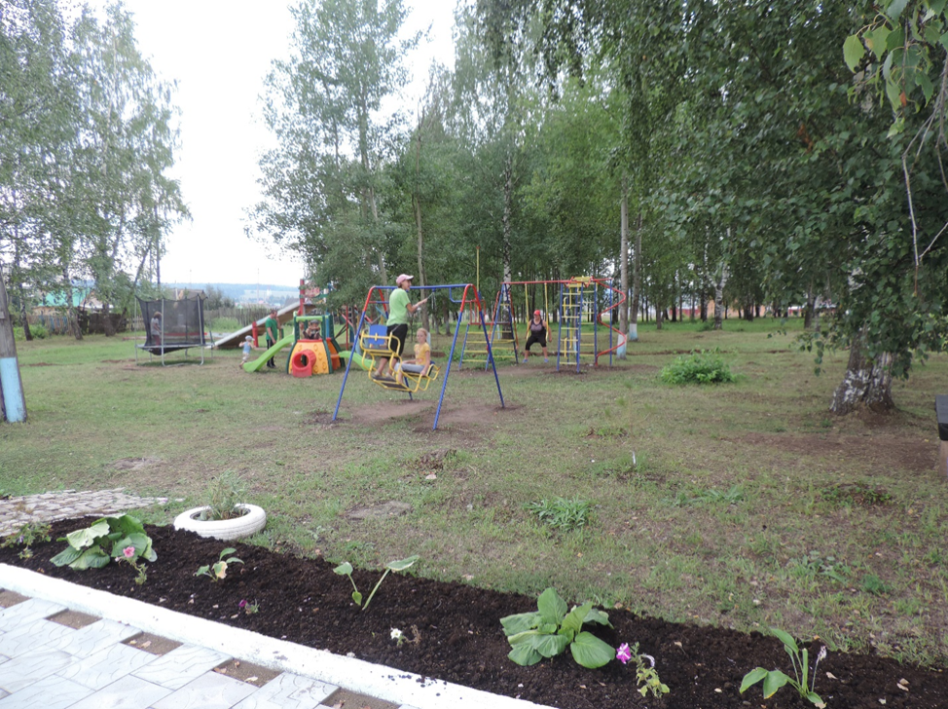 Детская площадка
На территории храма прп. Сергия Радонежского в д. Мостовая Пермского района
9
Социальное служение Успенского благочиния
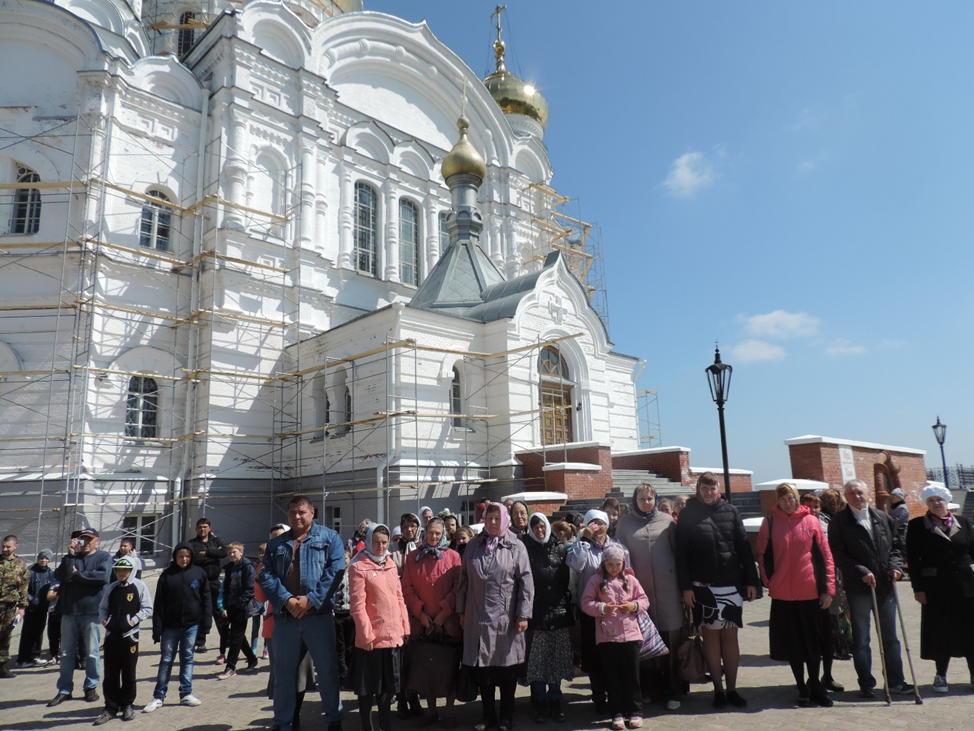 Паломническая поездка в Белогорский Свято - Николаевский мужской монастырь
10
Социальное служение Успенского благочиния
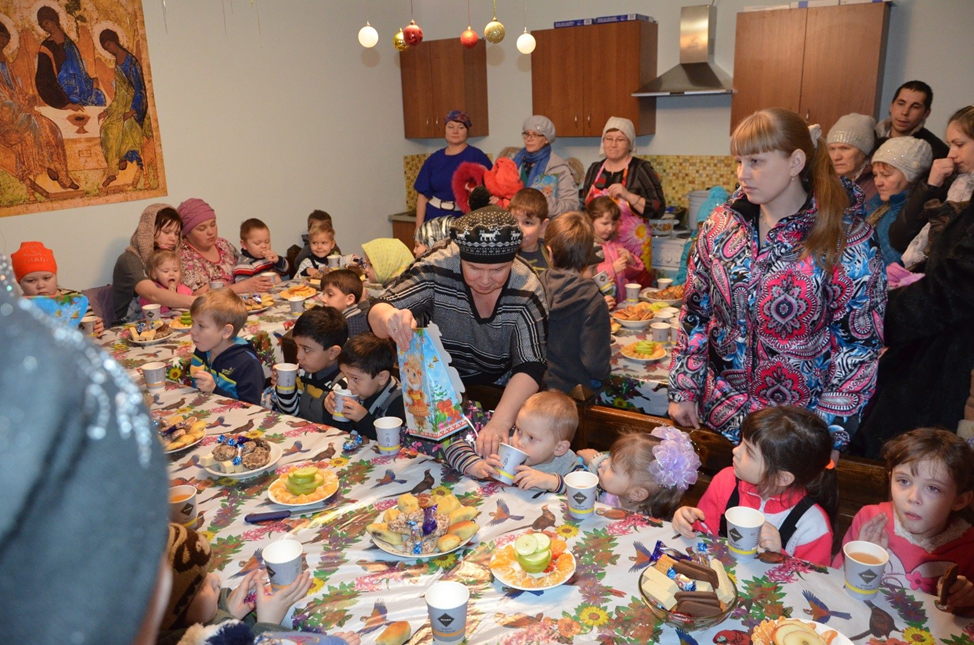 Общая трапеза после Божественной Литургии
На территории храма прп. Сергия Радонежского в д. Мостовая Пермского района
11
Социальное служение Успенского благочиния
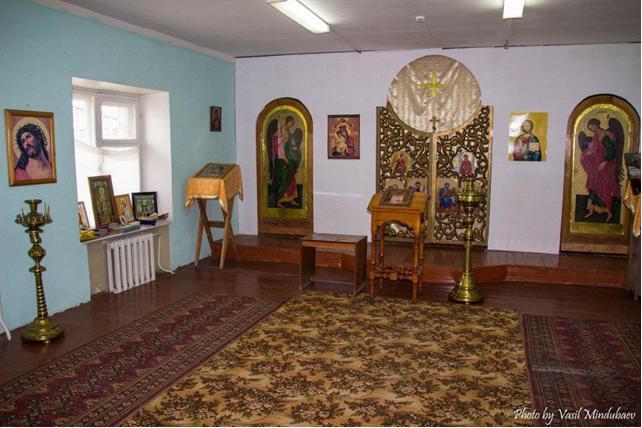 Молельная комната Пермской Воспитательной Колонии
12
Социальное служение Успенского благочиния
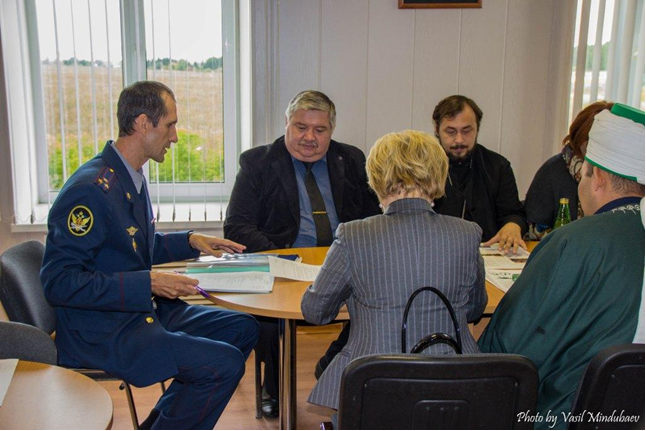 Попечительский совет Пермской Воспитательной Колонии
13